МБДОУ г. Иркутска Детский сад 123
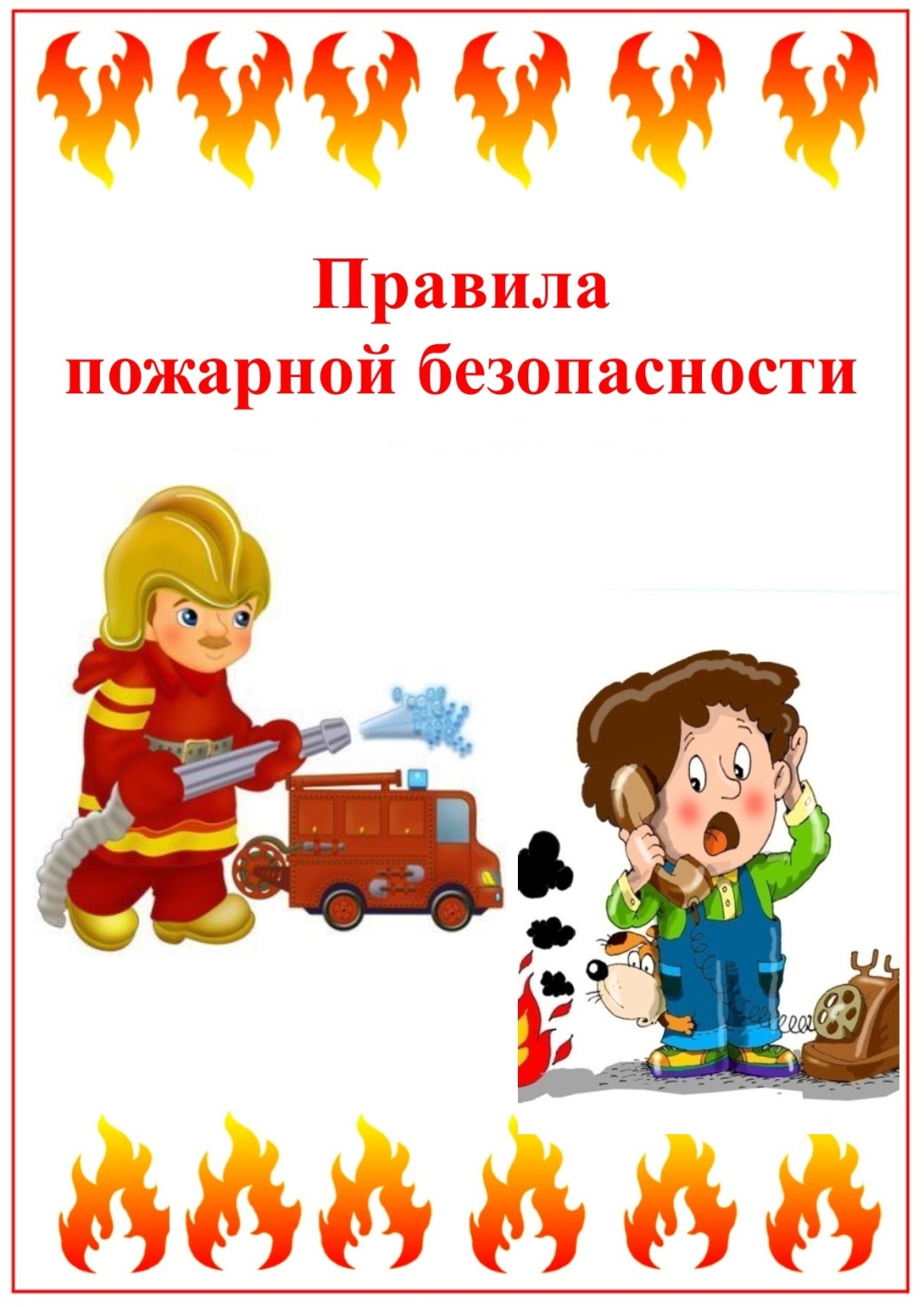 Подготовительная группа № 10

Арина Зык, 7 лет
«Пожарным можешь ты не быть, но правила ты знать обязан!»
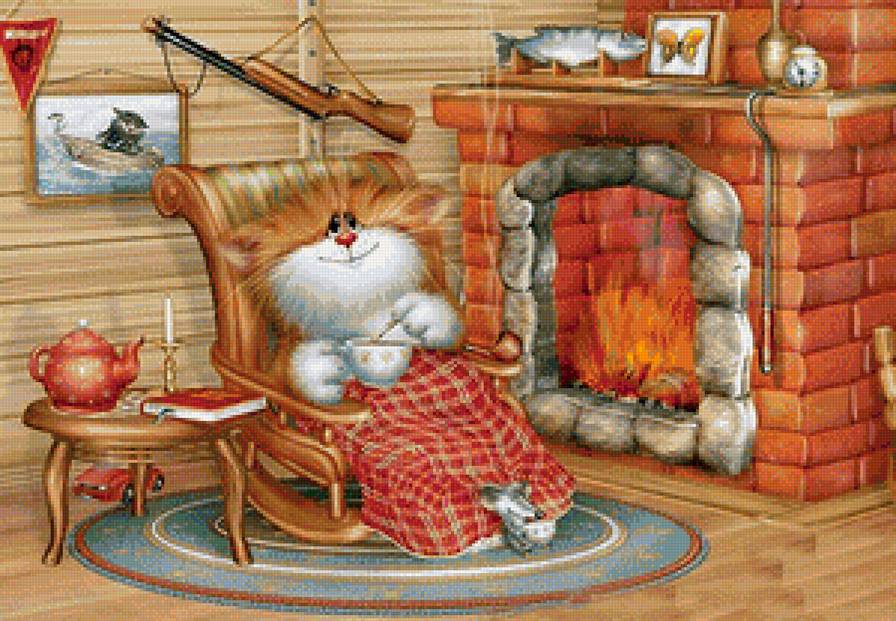 Я - огонь! Я – друг ребят.Но когда со мной шалят,Становлюсь тогда врагомИ сжигаю все кругом!
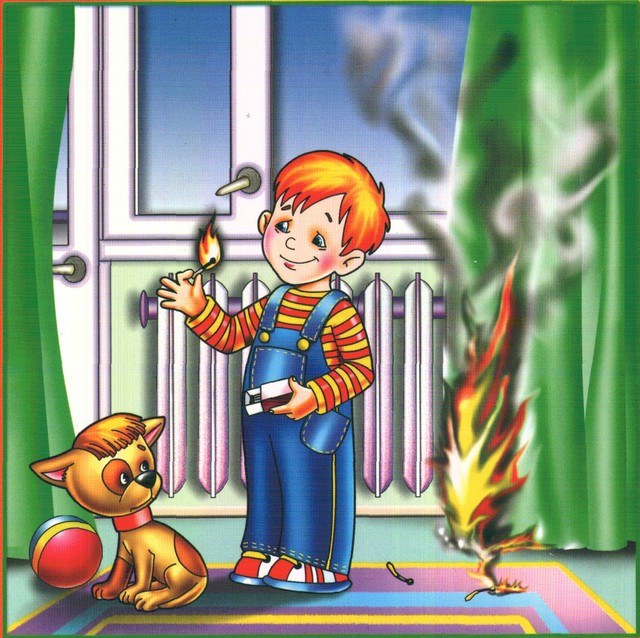 Для забавы и игры
Спичек в руки не бери!
Не шути дружок с огнем,
Чтобы не жалеть потом!
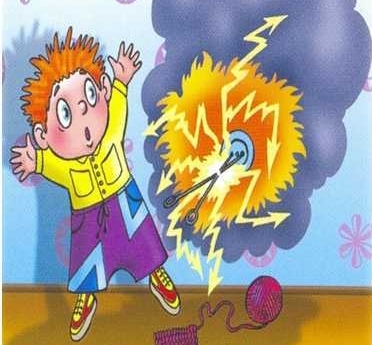 Чтобы пальчик или гвоздик
Вдруг в розетку не совать - 
Электричество опасно – 
Это каждый должен знать!
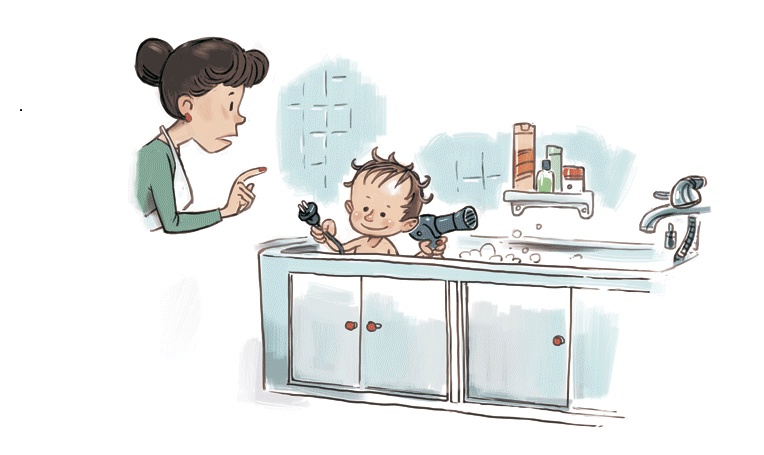 Все дети должны обязательно знать:
Электроприборы нельзя выключать
Тогда, когда руки мокры от воды.
Такая халатность – шаг до беды!
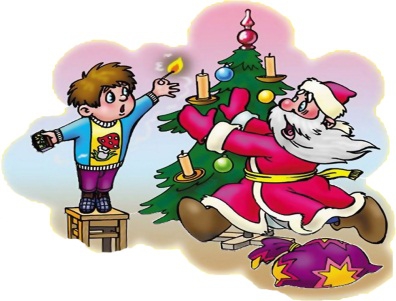 Украшать свечами елку
Строго запрещается.
Потому что от свечей
Елка загорается!
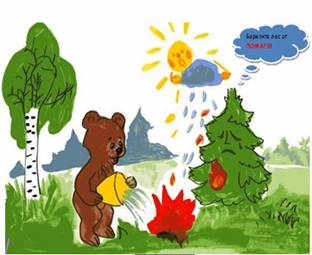 Чтобы лес, звериный дом,Не пылал нигде огнём,Чтоб не плакали букашки,Не теряли гнёзда пташки,А лишь пели песни птички,Не берите в руки спички!
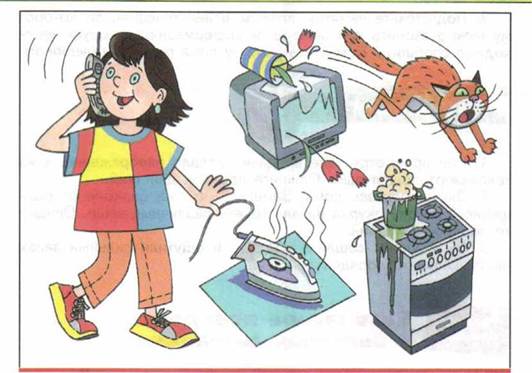 Дать друзьям такой советПросто каждый может:Уходя тушите светИ приборы тоже!
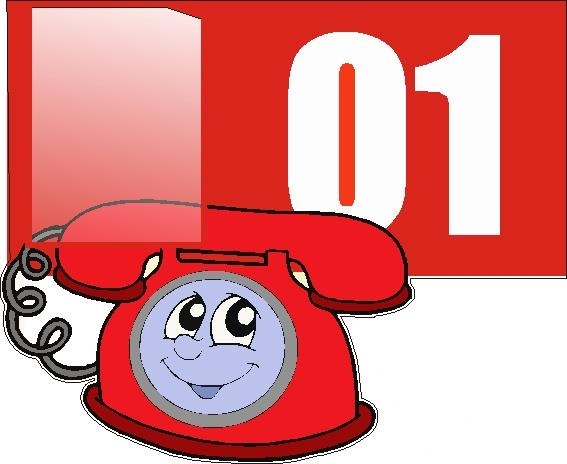 Пусть помнит каждый гражданинПожарный номер  - 01!